Be Bold, Be Strong
Song ID: 0105
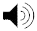 Intro
F/G
G –A - C
F/G
F/G
G
F/G
G –A - C
F/G
F/G
G
C
F
G - - - - - - -
Verse 1
C
F
G
Be bold, be strong, for the Lord Your God is with You
F
C
G
Be bold, be strong, for the Lord Your God is with You
Chorus 1
Am
F
G
G
F
Am
I am not afraid, I am not dismayed
F
G
Am
I’m walking in faith and victory
Am
F
G
Walking in faith and victory
C
G
F
For the Lord Your God is with You
Verse 2
C
F
G
Be bold, be strong, for the Lord Your God is with You
F
C
G
Be bold, be strong, for the Lord Your God is with You
Bridge
Am
F
G
G
F
Am
I am not afraid, I am not dismayed
F
G
Am
I’m walking in faith and victory
Am
F
G
Walking in faith and victory
Tag
C
G
F
For the Lord Your God is with You
Vamp
F
G
For the Lord Your God
F
G
For the Lord My   God
F
G
For the Lord  Our God
Close
C
G
F
For the Lord Your God is with You
Be Bold, Be Strong
Song ID: 0105
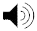 C
F
G
Be bold, be strong, for the Lord Your God is with You
F
C
G
Be bold, be strong, for the Lord Your God is with You
Am
F
G
G
F
Am
I am not afraid, I am not dismayed
F
G
Am
I’m walking in faith and victory
Am
F
G
Walking in faith and victory
C
G
F
For the Lord Your God is with You